Second IR Concept
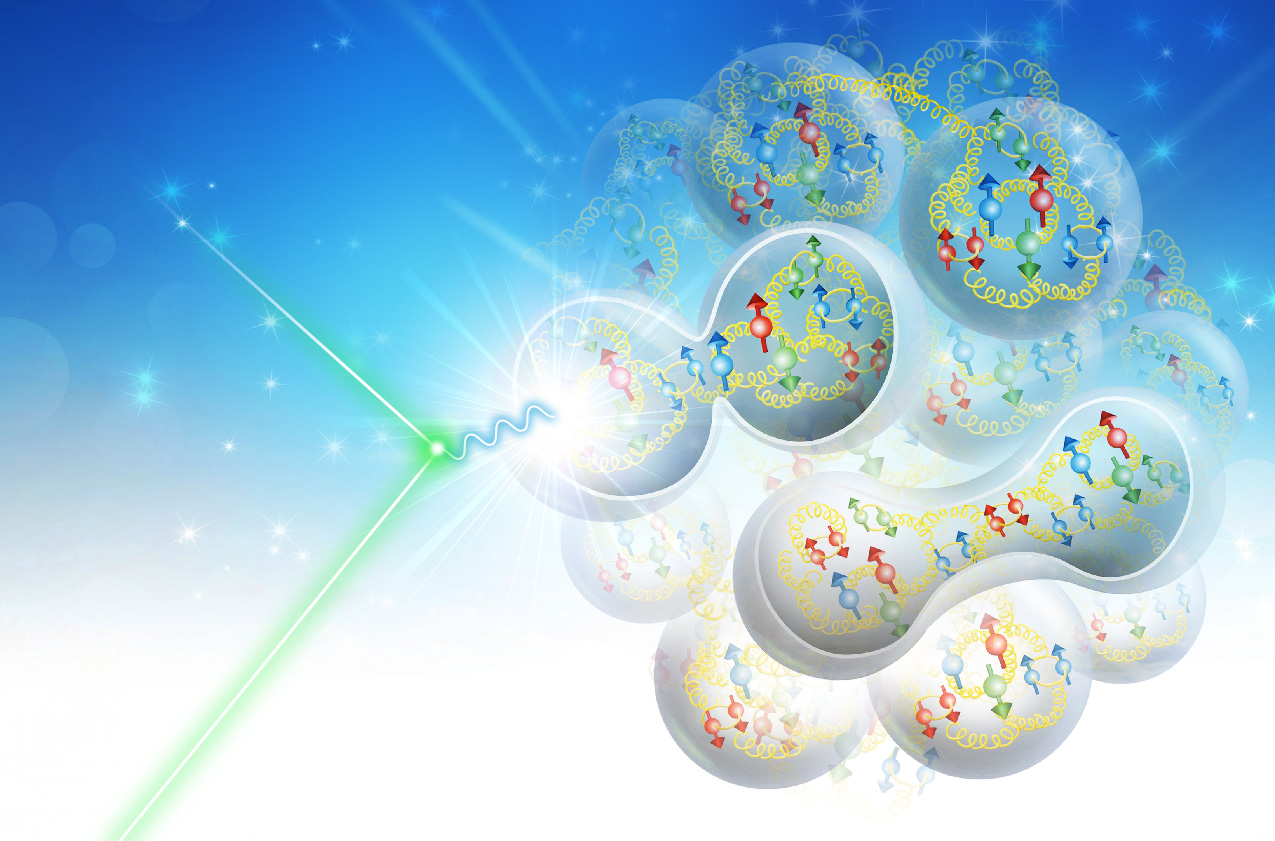 V. Morozov
JLab
Far-Forward and IR Integration YR Bi-Weekly Meeting, April 27, 2020
EIC 2nd IR Concept
High-level requirements
High luminosity at a low CM energy of ~60 GeV
Detector acceptance meeting physics requirements (what matters most for the machine design is the forward acceptance requirements)
If possible compatibility with running in parallel with the baseline detector

Differences from the baseline IR that should result in a high luminosity at a low energy 
Greater crossing angle of 50 mrad 
Doubled collision rate
Closer placement of FFQs
Strong cooling
Stronger focusing at the IP
Shorter bunch length
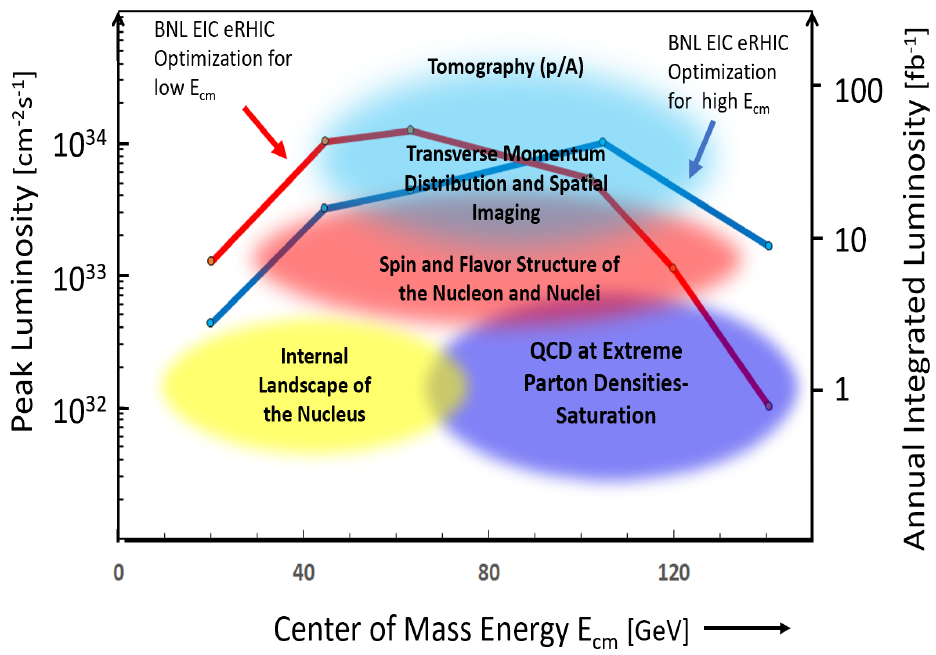 April 27, 2020
2
Far-Forward and IR Integration YR Bi-Weekly Meeting
2nd Detector Acceptance
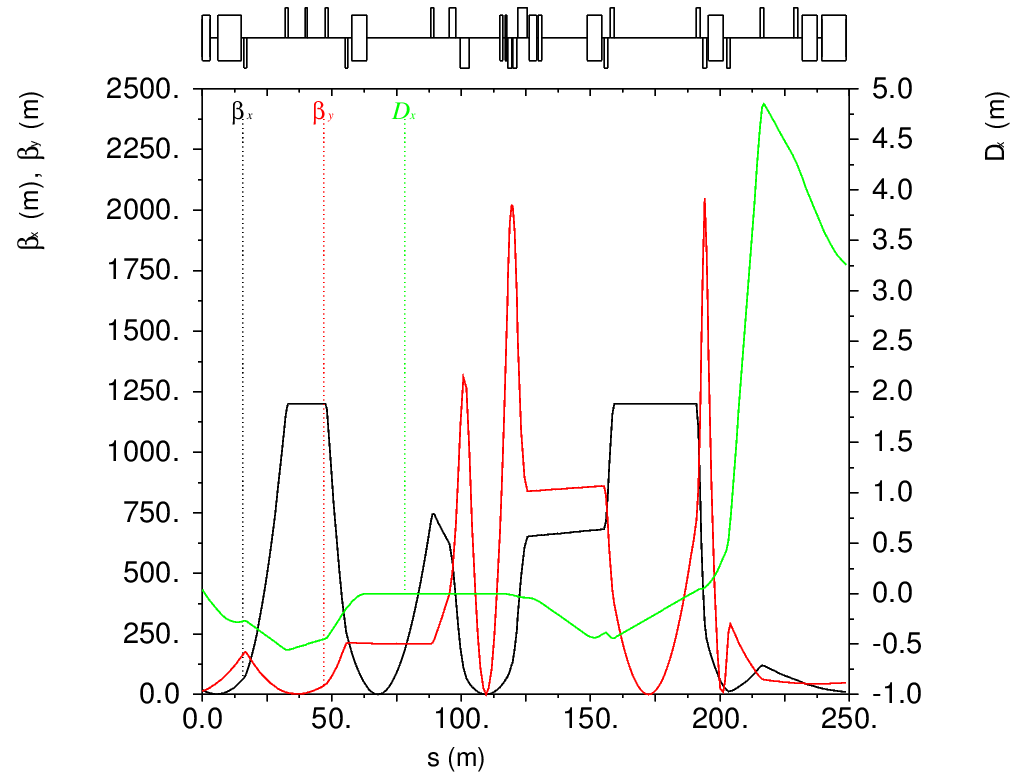 Roman 
pot
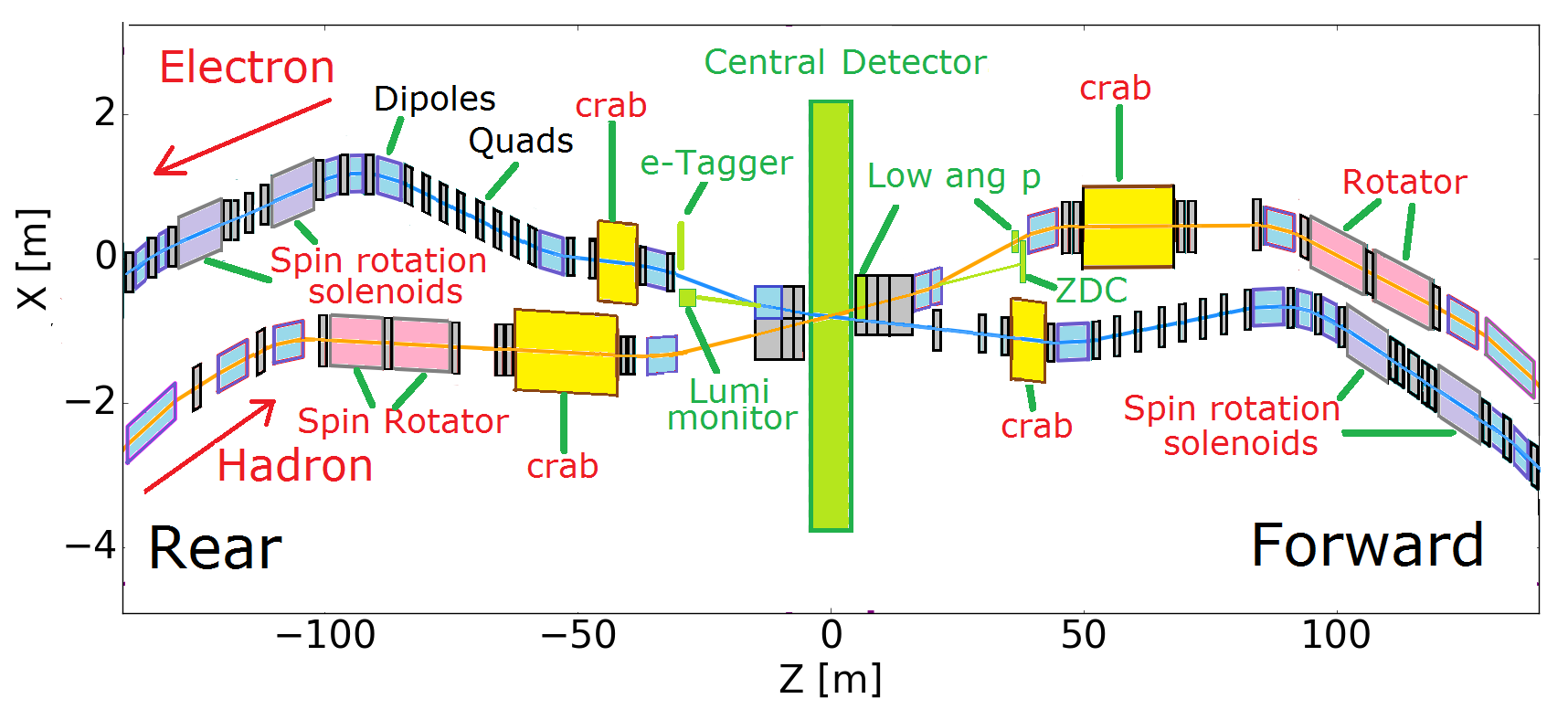 April 27, 2020
3
Far-Forward and IR Integration YR Bi-Weekly Meeting
Why Secondary Focus?
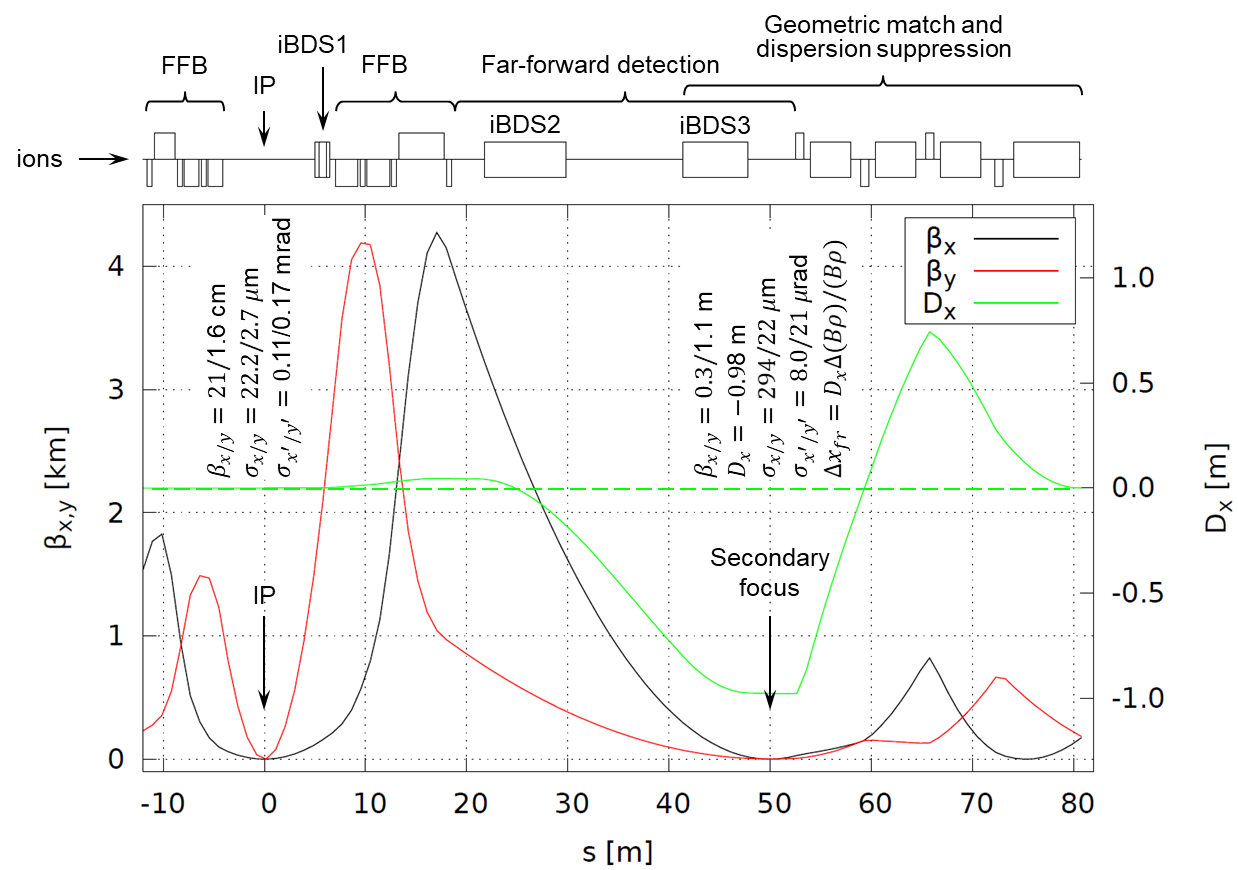 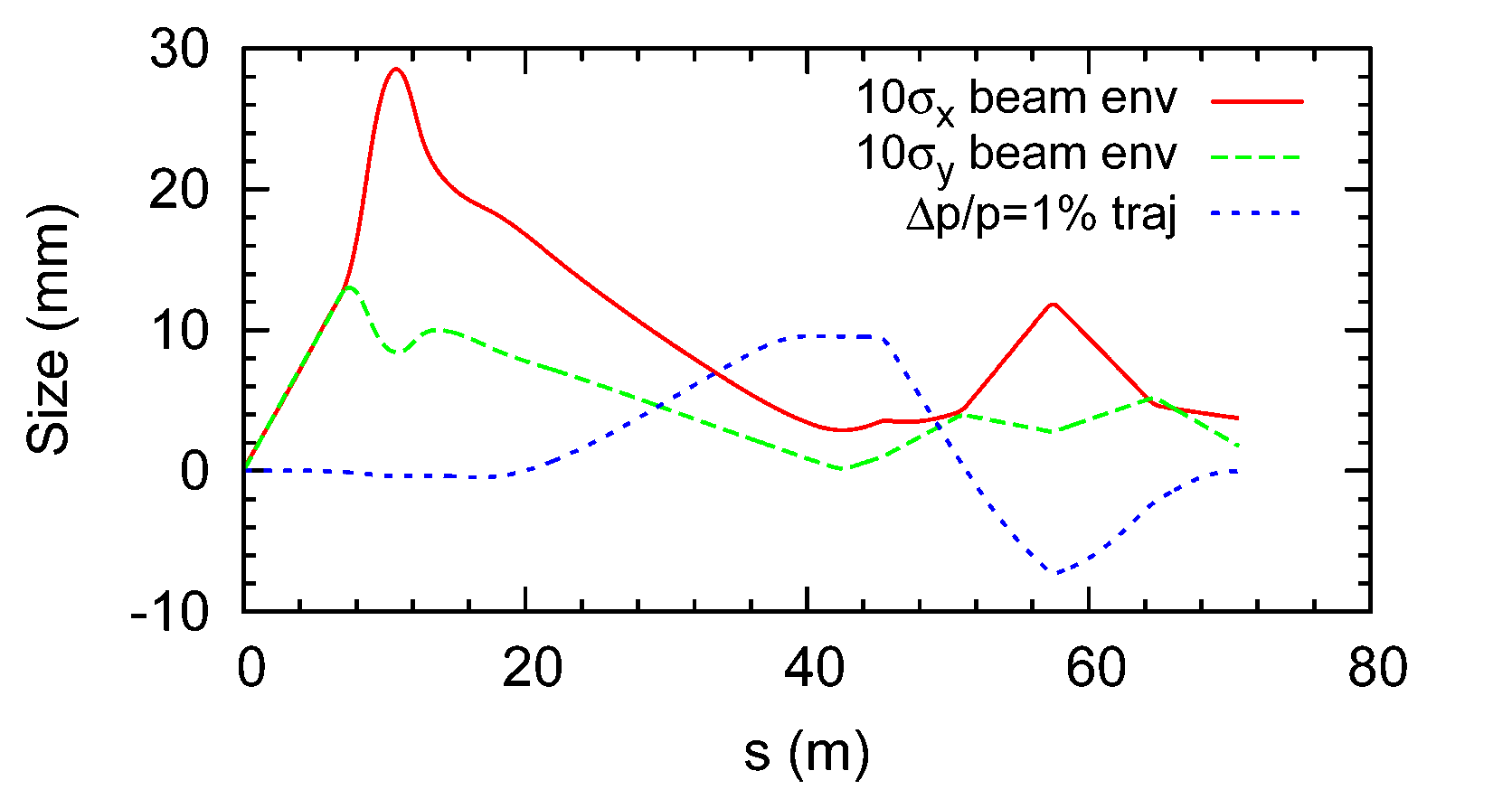 April 27, 2020
4
Far-Forward and IR Integration YR Bi-Weekly Meeting
Space Available for 2nd IR
Assuming IP8 experimental hall dimensions
The luminosity curve optimized for low energy adopted JLEIC IR parameters
What if we simply drop the JLEIC 200 GeV IR into the lattice?
Clearly the geometry requires adjustment but it does not seem hopeless
There are additional constraints: crab cavity and spin rotator integration
Need to account for higher energy in case of parallel IR operation
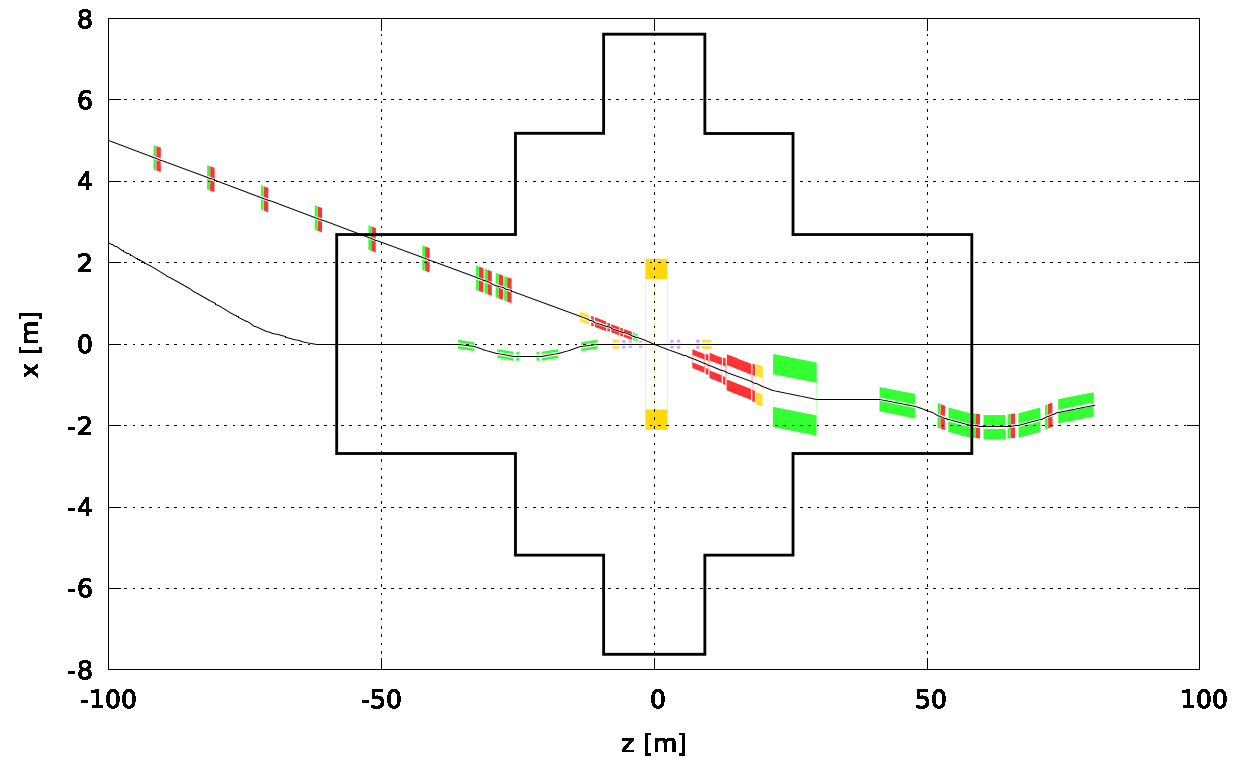 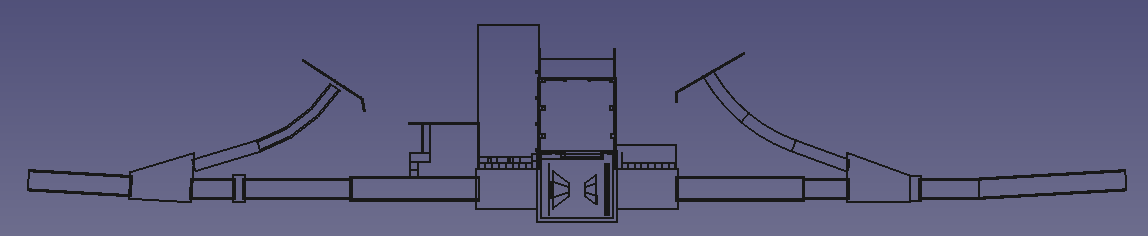 April 27, 2020
5
Far-Forward and IR Integration YR Bi-Weekly Meeting